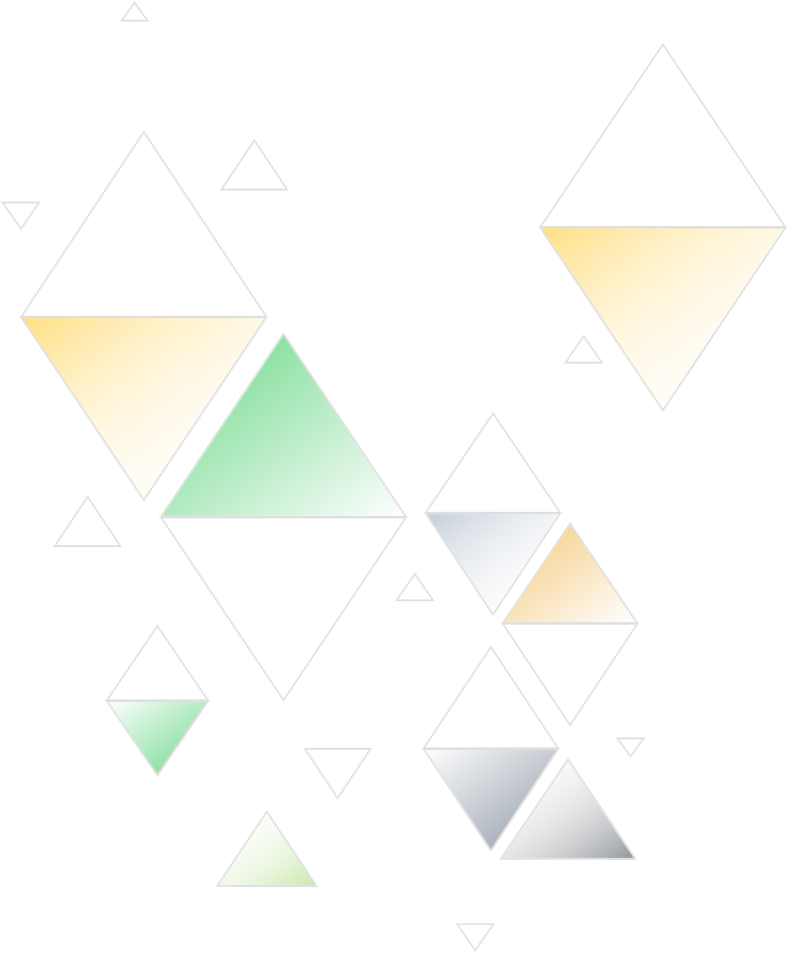 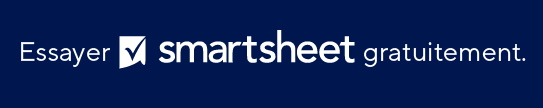 MODÈLE DE CARTE THERMIQUE DES RISQUES POUR POWERPOINT
PRÉSENTATION DE LA CARTE THERMIQUE DES RISQUES
RISQUE 1
RISQUE 2
RISQUE 3
RISQUE 4
RISQUE 6
RISQUE 5
RISQUE 7
RISQUE 8
PROBABILITÉ
RISQUE DE PRIORITÉ FAIBLE
RISQUE DE PRIORITÉ MOYENNE
RISQUE DE PRIORITÉ ÉLEVÉE
RISQUE CRITIQUE
IMPACT
STRATÉGIES D’ATTÉNUATION
RAPPORT DE PROJET
CARTE THERMIQUE DES RISQUES